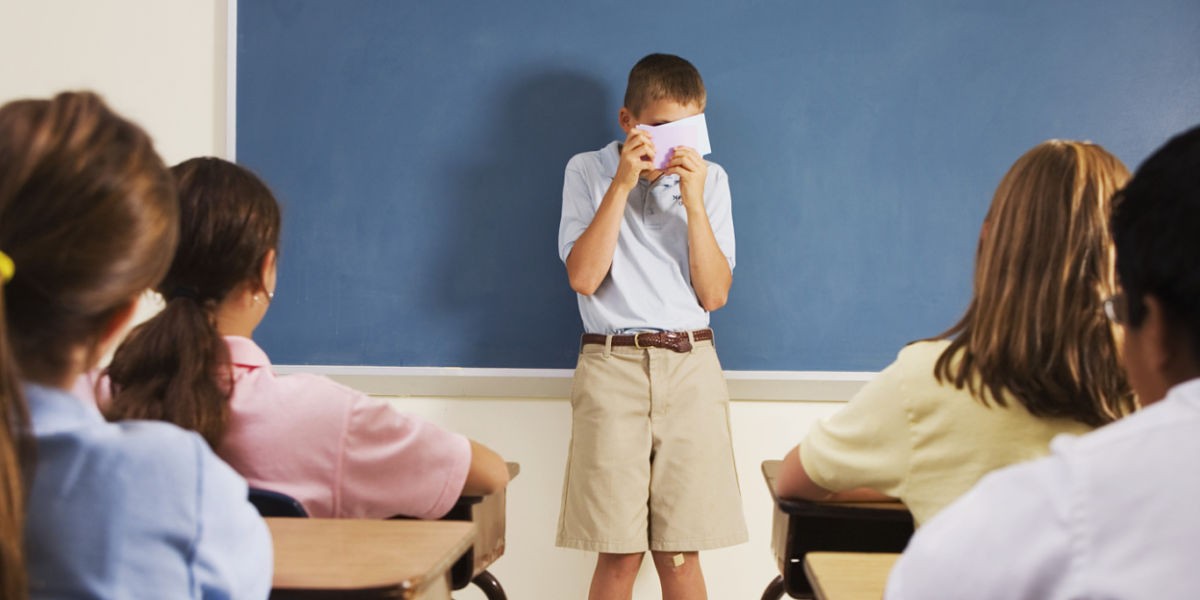 SOCIAL ANXIETY DISORDER
(ELEMENTARY)
Xueer Yang
University of Pittsburgh
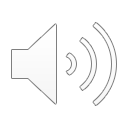 [Speaker Notes: Hi everyone, today I’m going to introduce children social anxiety disorder. After learning this material, you will know the diagnosis, symptoms, and treatment of children social anxiety disorder. I would also provide some real-world practice for you to help your students with social anxiety disorder.]
Glossary
Anxiety—an emotion of anticipation or nervousness
Diagnose—to determine a type of problem
Disorder— a physical problem that tends to get in the way normal daily functioning
Phobia—a fear of an object or situation; the fear is usually of something that will realistically not cause harm
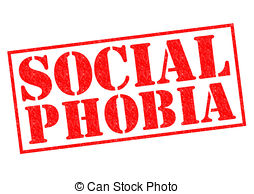 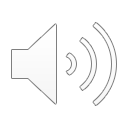 [Speaker Notes: Here are several professional terms you want to know before we move on. “Anxiety” refers to the feeling of being very worried about something, like you might be anxious about an exam. “Diagnose”, as we all know, is usually used by doctors to determine what kind of problem you have. Psychiatrists and psychotherapy clinicians also need to determine a mental problem based on certain standard. “Disorder” refers to a mental or physical illness which prevents part of your body from working properly. Common mental disorders includes depressive disorder, anxiety disorder, and conduct disorder etc. “Phobia” means a strong unreasonable fear of something. Social anxiety disorder also known as social phobia.]
Diagnostic Criteria for Social Anxiety Disorder (DSM-5)
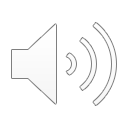 [Speaker Notes: Diagnostic and Statistical Manual of Mental Disorders Fifth edition (DSM–5) is a manual that defines and classifies mental disorders. Next I’ll provide the diagnostic criteria for social anxiety disorder from DSM-5.]
(C) The social situations almost always 	provoke fear or anxiety.	Note: In children, the fear or anxiety 	may be expressed by crying, 	tantrums, freezing, clinging, 	shrinking away, or failing to speak in 	social situations

(D)The social situations are avoided or 	endured with intense fear or 	anxiety.
(E) The fear or anxiety is out of 	proportion to the actual danger 	posed by the social situation and to 	the sociocultural context.
 
(F) The fear, anxiety, or avoidance is 	persistent typically lasting for 6 	months or more.
(A) Marked fear or anxiety about one or 	more social situations in which the 	individual is exposed to possible 	scrutiny by others. Examples 	include social interactions (e. g, 	having a conversation, meeting 	unfamiliar people), being observed 	(e. g, eating or drinking), or 	performing in front of others (e. g, 	giving a speech)	Note: In children, the anxiety must 		occur in peer settings and not just 	during interactions with adults.
(B) The individual fears that he or she 	will act in a way or show anxiety 	symptoms that will be negatively 	evaluated (i.e., will be humiliating 	or embarrassing; will lead to 	rejection or offend others).
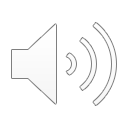 [Speaker Notes: There are several standards of diagnose. To conclude, children with social anxiety disorder are extremely afraid of social situations. They feel anxious when performing in front of others and fear of being negatively evaluated by others, as a result, they avoid social situations.]
(I) The fear, anxiety, or avoidance is not 	better explained by the symptoms 	of another mental disorder, such as 	panic disorder, body dysmorphic 	disorder, or autism spectrum	disorder.
(J) If another medical condition (e.g., 	Parkinson's disease, obesity, 	disfigurement from burns or injury) 	is present, the fear, anxiety, or 	avoidance is clearly unrelated or is	excessive.
(G)The fear, anxiety, and avoidance 	causes clinically significant distress 	or impairment in social, 	occupational or other important 	areas of functioning.
(H) The fear, anxiety, and avoidance is 	not attributable to the direct 	physiological effects of a substance 	(e.g., a drug of abuse, a medication) 	or another medical condition.
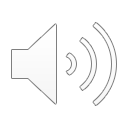 [Speaker Notes: The fear and anxiety usually influence children’s important functioning in daily life. And to have the diagnosis, some other possible factors should be excluded.]
Signs of Social Anxiety Disorder
Nausea or Sour Stomach
Fear of Embarrassment
Sweaty Palms
Difficulty Speaking
Excessive Worrying
Mutism
Clinging to Parents
Avoid Social Situations
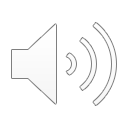 [Speaker Notes: Children with social anxiety disorder are afraid of embarrassment, in social situation they tend to believe people would judge them negatively. 
Some physical symptoms may appear, like their palms would sweat and 
have a sour stomach or nausea. 
When performing in social situation, they experience excessive worry than normal and 
have difficulty speaking in front of others. 
They always cling to parents and 
refuse to speak in order to 
avoid social situations.]
Shyness and social anxiety disorder are two different things.
Shyness is a personality trait.
Many people who are shy do not have the negative emotions and feelings that accompany social anxiety disorder.  They live a normal life, and do not view shyness as a negative trait.
While many people with social anxiety disorder are shy, shyness is not a pre-requisite for social anxiety disorder.
Shyness
?
Social Anxiety Disorder
?
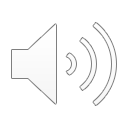 [Speaker Notes: Some teachers might ask “what’s the difference between shyness and social anxiety disorder?”. As we know that there are many students feeling shy when meeting new people or speaking in front of others. It looks similar with social anxiety disorder, but are they the same? How could we distinguish these two things?
Shyness is a normal personality trait, and it is stable. Although it shares some characteristics with social anxiety disorder like nervousness and anxiety, the degree of these feelings is normal, and shyness would not influence children’s functioning. However, children with social anxiety disorder always experience a significant amount of fear and embarrassment, and these extreme feelings make them avoid social situations and have impact on their function.]
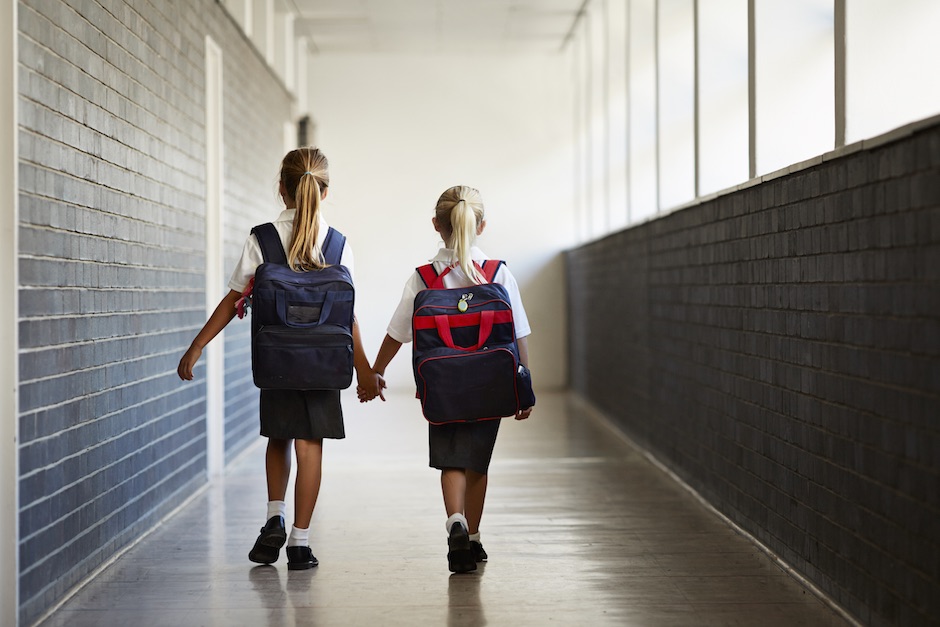 Sample case (part1)
Nine-year-old Dana is described by her parents as a child who has always been a bit timid and shy. It has always taken her longer than her siblings to settle into new social situations (e.g., in kindergarten or at the start of the school year), to the point that she could not go to class without coming down with stomachaches and anxiety.
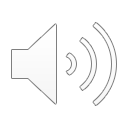 [Speaker Notes: Here we have a case study of a girl with social anxiety disorder. Please take a look of it and we would also have part 2 later. You could also find it in the study guide.]
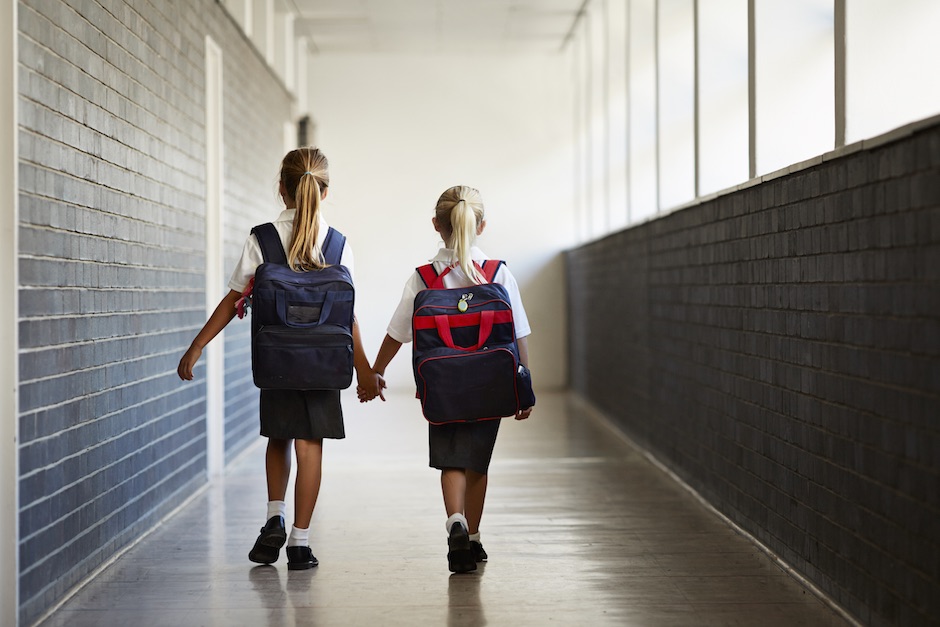 Sample case (part1) continue
As time went by, this discomfort developed into such strong anxieties, that she would never raise her hand in class. If called on by the teacher, she would be so anxious that she could not think of the answer, even though she knew it. Writing something on the board in front of the class became simply impossible for her.
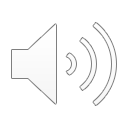 Sample case (part1) continue
She becomes completely numb with fear and unable to say a word. She withdraws from her classmates and is hardly ever invited to any extracurricular activities. If she were ever invited, she would not go, fearful of acting embarrassed and being ridiculed by the others.
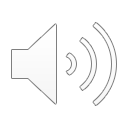 Treatment of social anxiety disorder
COGNITIVE BEHAVIOR THERAPY
Cognitive restructuring
Exposure therapy 
Social skills training
Deep breathing and progressive muscle relaxation
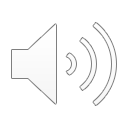 [Speaker Notes: After learning Dana’s story, let me introduce some psychotherapy that are used to treat social anxiety disorder first and then we will come back to Dana to see how her teacher helped her overcome it.
Cognitive behavior therapy is effective in reducing children’s fear and anxiety in social situation. By cognitive restructuring, people learn different ways of reacting to thoughts and feelings, and they learn to engage in different behaviors that result in decreased fear. 
Exposure therapy is to expose a child to disturbing thoughts and ideas in a safe environment, and pairing these fears with mental and physical relaxation. For example, ask the child to read in front of a group and get positive feedback from the peers, then the child would feel the situation is not as awful as he or she thought. 
Social skills training aims to train children greetings and introductions, starting conversations, maintaining conversations, listening and remembering skills, skills for joining groups, positive assertion, negative assertion, and telephone skills in order to help them have a good interpersonal relationship. 
We also have some physical relaxation strategies like deep breathing and progressive muscle relaxation.]
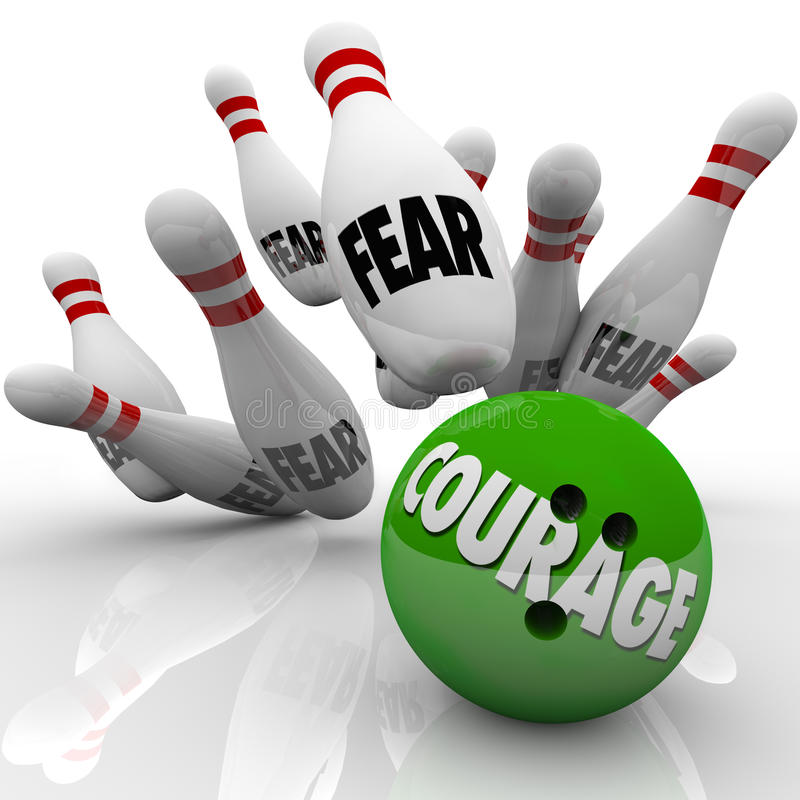 Do’s
Offer praise for small accomplishments and rewarding participation
In your interactions with the student, speak softly and calmly
Help the student confront feared situations with gentle encouragement
Pair students for activities rather than allowing students to choose pairs
Make the child with social anxiety disorder your special helper to give her a role in the classroom
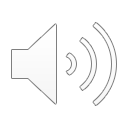 [Speaker Notes: Here are some tips that you could use to help your students with social anxiety disorder.
First, give positive feedbacks as reinforcement of performing in social situations successfully.
Second, speak to the student softly and calmly to make he or she feel safe and relax.
Next, when the student feel anxious you could encourage him or her by telling him or her “you can do it!”
When doing group work, you need to pair the student with other students because when he needs to pair with others by himself, it would cause fear and embarrassment.
To give the student a role in the classroom and ask him to help you would make him feel responsible for the class and self-esteem and confidence would be enhanced.]
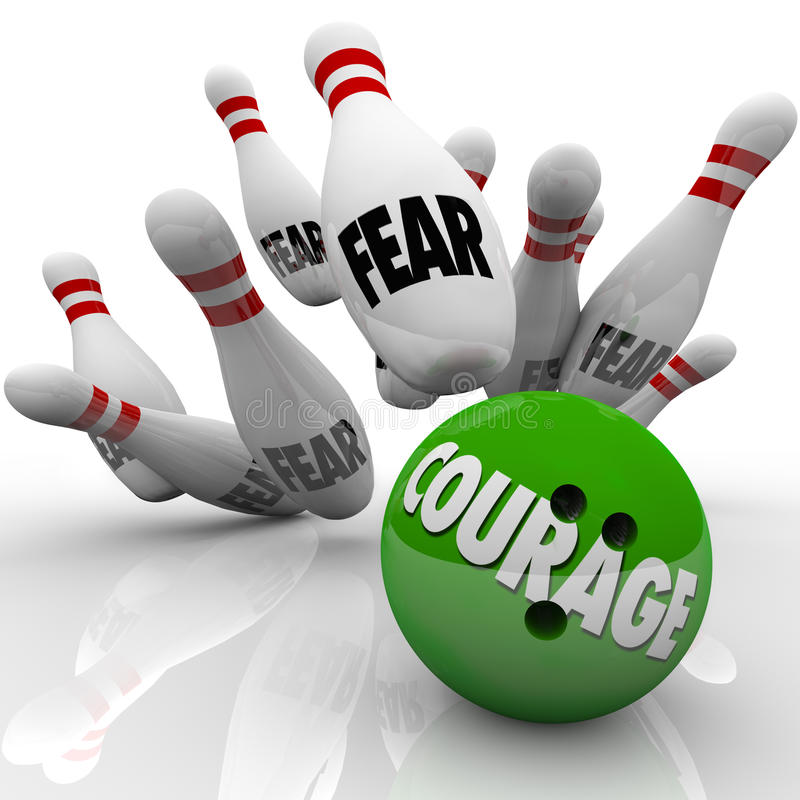 Do’s (CONTINUE)
Encourage friendships between children with social anxiety disorder and friendly, outgoing classmates
Stop the students who embarrass or humiliate other children to prevent this behavior in the classroom
Regular meetings between parents, teachers, counsellors and other school staff
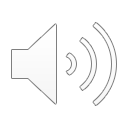 [Speaker Notes: What’s more, you could encourage friendly classmates to make friends with the student to help him exercise social skills and make him feel love and safe.
When other students make fun of the student, you need to stop their inappropriate behavior because it will make the case worse.
Regular meetings with parents, other teachers and counsellors to exchange information and discuss solution are necessary to help him better.]
SPECIFIC STRATEGIES
Progressive Muscle Relaxation（PMR）

Positive Self-Talk (PST)
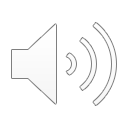 [Speaker Notes: Next I’m going to introduce two specific strategies to help students with social anxiety disorder. Actually I have mentioned them before.
One is progressive muscle relaxation, and the other is positive self-talk.]
Progressive Muscle Relaxation Script
Sit back or lie down in a comfortable position. Shut your eyes if you’re comfortable doing so. 
Begin by taking a deep breath and noticing the feeling of air filling your lungs. Hold your breath for a few seconds. 
	(brief pause) 
Release the breath slowly and let the tension leave your body. Take in another deep breath and hold it.	(brief pause)Again, slowly release the air. 
Even slower now, take another breath. Fill your lungs and hold the air. 
	(brief pause) 
……
https://www.therapistaid.com/therapy-worksheet/progressive-muscle-relaxation-script
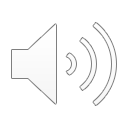 [Speaker Notes: Progressive muscle relaxation is similar with deep breathing. Both of them aim to make the student feel physically relaxed and then reduce fear. It is like mindfulness that make people calm down and focus on the present. You could click on the link and get the full script for it.]
Positive Self-Talk (PST)
“The more I try the better I’ll get. ”
“I can do it. ”
“They’ll say yes. ”
“They’ll think I’m smart. ”
“I’ll do a pretty good job. ”
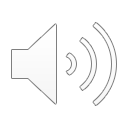 [Speaker Notes: Positive self-talk is another easy and effective way to encourage students to perform in front of others. It enhances students’ confidence and self-esteem. You could teach your students to tell themselves that they could do it and they did a great job.]
Don’ts
Don’t blame the student when he/she refuses to speak in front of others
Don’t force the student strictly to speak in social situation
Don’t ignore the student even he/she never raise hands to answer questions
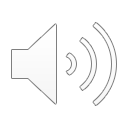 [Speaker Notes: There are also some behaviors you may want to avoid.
When the student refuses to speak, remember don’t blame him and don’t force him to do it strictly. Now what the student need is understanding and encourage.
Children with social anxiety disorder always withdraw from activities and as a result are ignored by others. As the teacher, you need to pay special attention to the student and never give him up.]
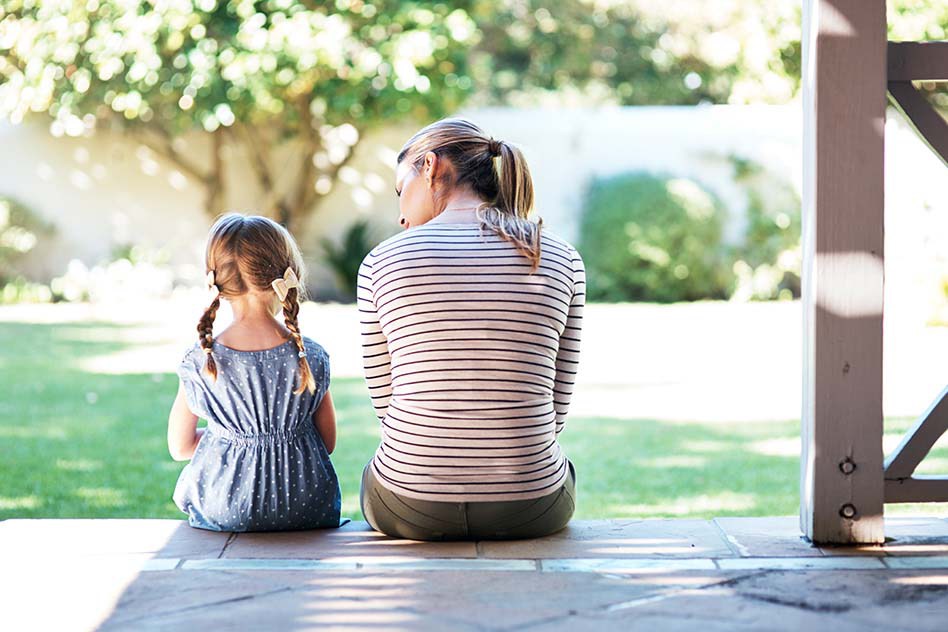 Sample case (part 2)
Kathryn, Dana’s teacher, encouraged Sam, who is an outgoing and friendly girl, to make friends with Dana and help her to speak in front of others. Although Dana never raised her hands to answer question, Kathryn didn’t forget her. Instead, she gently encouraged Dana to take her time to think of the question and give her answer.
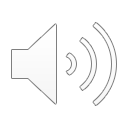 [Speaker Notes: Now with the help of her teacher Kathryn, Dana is getting better and better. You could take some time to read her story.]
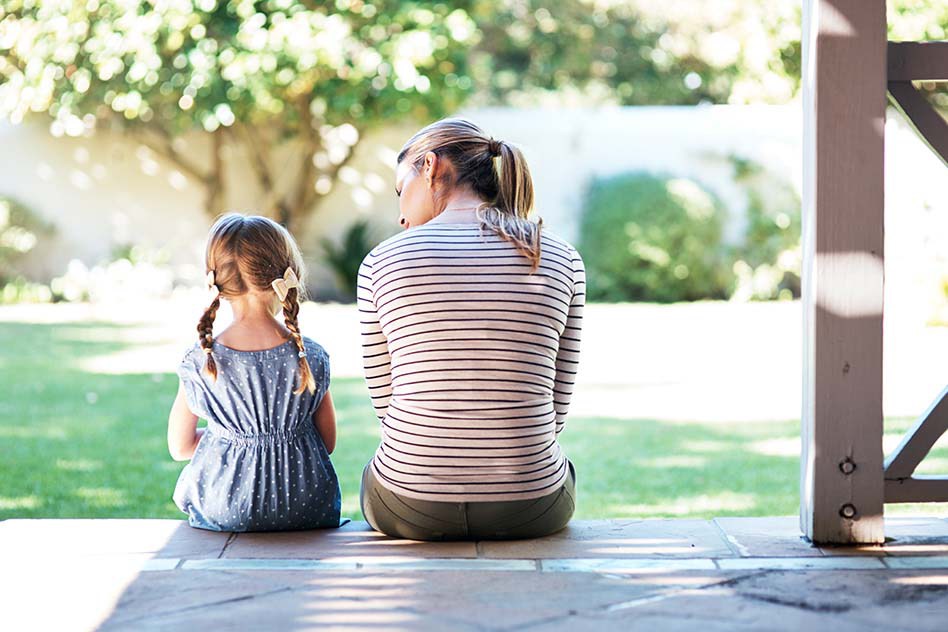 Sample case (part 2) continue
Every time Dana answered a question in class, Kathryn gave her a praise for her courage to speak out the answer even if the answer was wrong. In addition, Kathryn asked Dana to help her collect students’ homework in order to encourage her to interact with her classmates. Kathryn also taught Dana to take some deep breathing when she feels anxious.
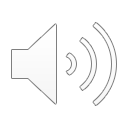 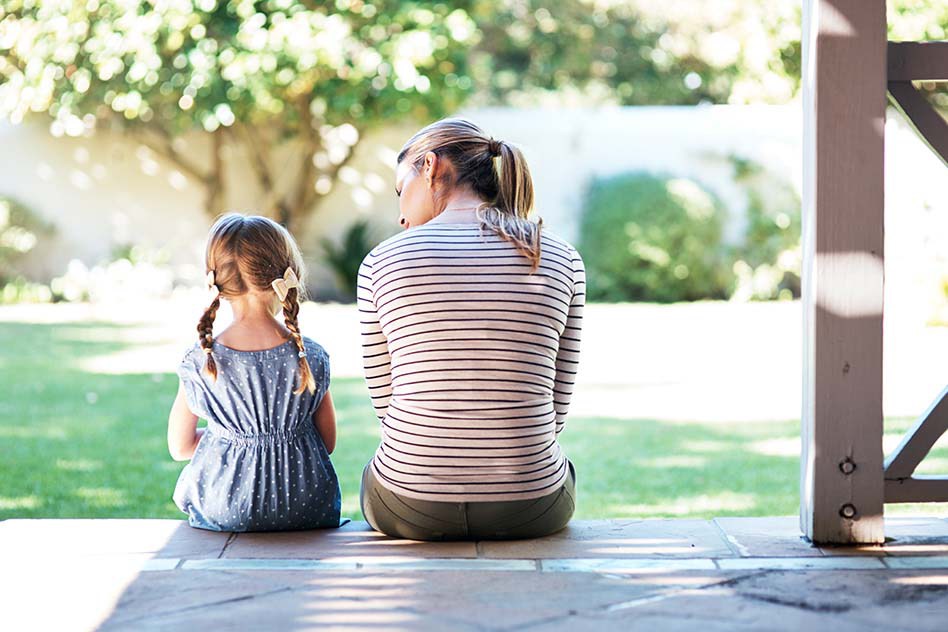 Sample case (part 2) continue
After a period of time, with the help of Kathryn and Sam, now Dana feels more confident and comfortable to talk with others and speak in social situations. She feels less and less fear and anxiety when asked to write on black board, and she started to attend extracurricular activities.
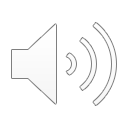 FAQ
Q: When is the earliest in life that a person might display symptoms of social phobia?

A: Various studies have shown that up to 10 percent of children may have a shy and anxious predisposition from earliest childhood. Whether these are the people who go on to develop social phobia remains to be answered. Most studies of social phobia have indicated that the average age of disorder onset is in the teenage years.
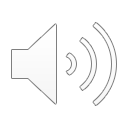 [Speaker Notes: At the end l provide the explanation of some frequently asked questions, you could also find them in the study guide.]
Faq
Q: Can social phobia just go away by itself?

A: Generally social phobia does not just go away on its own in most people. Social phobia is generally viewed as a chronic condition requiring intervention. Some people can conquer it on their own if they develop the appropriate skills. In most cases, however, professional assistance is recommended.
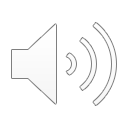 Faq
Q: Does social phobia run in families?

A: Having a family member with social phobia appears to heighten one’s risk slightly for developing it. The family influence appears to be related to both genetic and environmental sources. There may be, for instance, a genetic predisposition for a person to be at greater risk for having social anxiety disorder, but it’s not something triggered in everyone who has the predisposition.
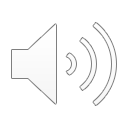 Courage is resistance to fear,  mastery of fear, not absence of fear.

Mark Twain
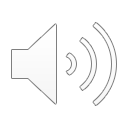 [Speaker Notes: Mark Twain has said: “Courage is resistance to fear, mastery of fear, not absence of fear.” Hope this material is helpful for you and your students could overcome their fear.
Thank you for listening!]
references
American Psychiatric Association. (2013). Diagnostic and statistical manual of mental disorders (DSM-5®). American Psychiatric Pub.
Beidel, D. C., Turner, S. M., & Morris, T. L. (2000). Behavioral treatment of childhood social phobia. Journal of Consulting and Clinical Psychology , 68(6), 1072 -xxxx.
Burstein, M., Ameli-Grillon, L., & Merikangas, K. R. (2011). Shyness versus social phobia in US youth. Pediatrics, 128(5), 917-925.
Hauser, J. (2016). Frequently Asked Questions about Social Phobia. Psych Central. Retrieved on February 28, 2018, from https://psychcentral.com/lib/frequently-asked-questions-about-social-phobia/
Schmidt, N. B., Richey, J. A., Buckner, J. D., & Timpano, K. R. (2009). Attention training for generalized social anxiety disorder. Journal of Abnormal Psychology, 118(1), 5 .
Schumacher Dimech, A., & Seiler, R. (2011). Extra-curricular sport participation: A potential buffer against social anxiety symptoms in primary school children. Psychology of Sport & Exercise, 12(4), 347-354 . 
Spence, S. H., Donovan, C., & Brechman-Toussaint, M. (2000). The treatment of childhood social phobia: The effectiveness of a social skills training-based, cognitive-behavioral intervention, with and without parental involvement. The Journal of Child Psychology and Psychiatry and Allied Disciplines, 41(6), 713-726.
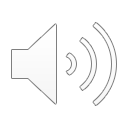